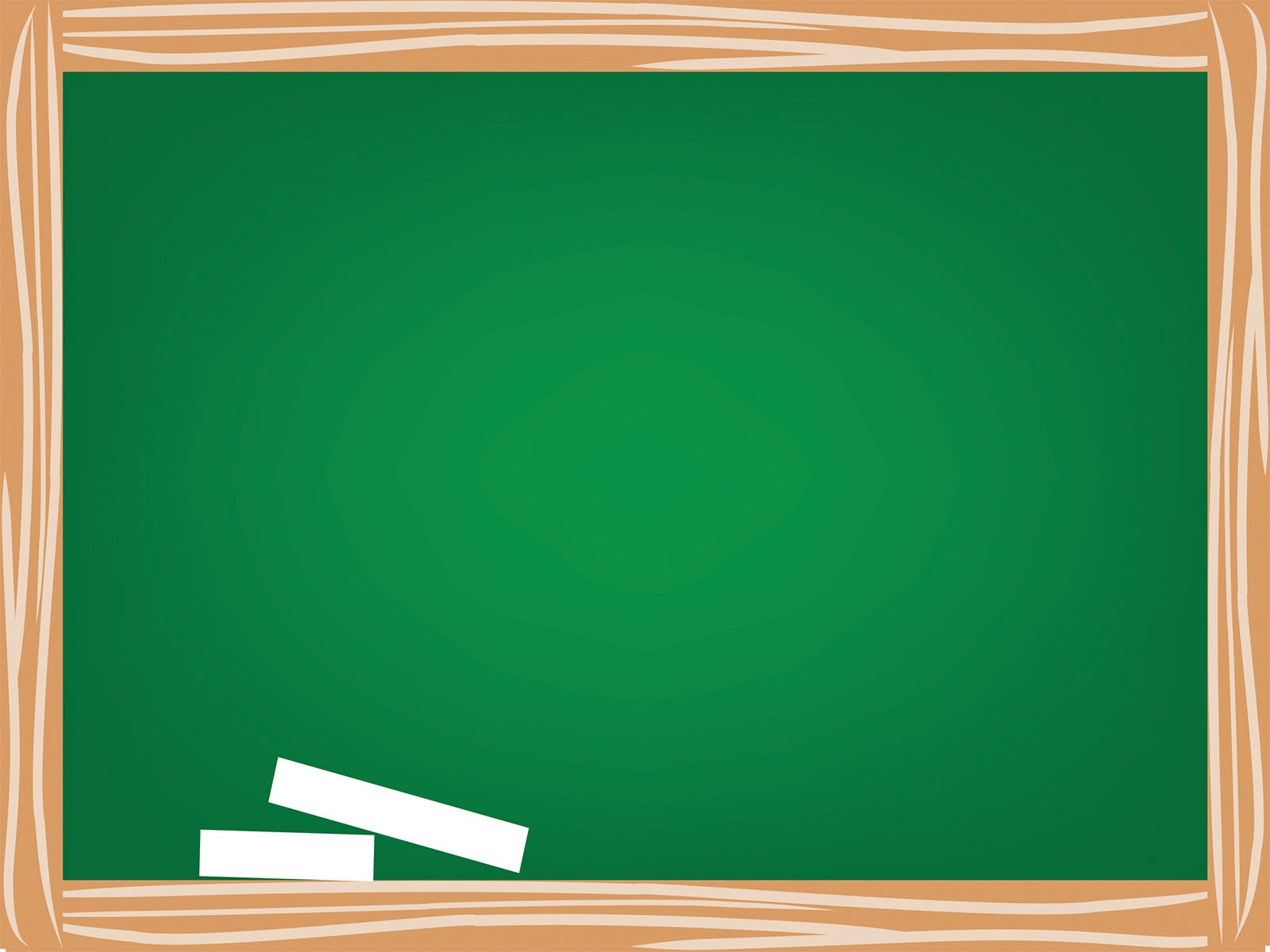 Урок математики
Интеллектуальная разминка
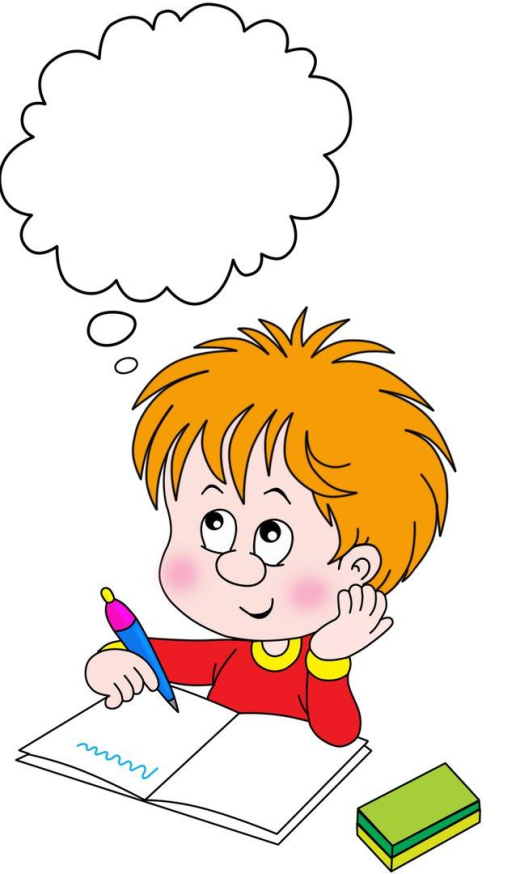 Разгадайте ребус
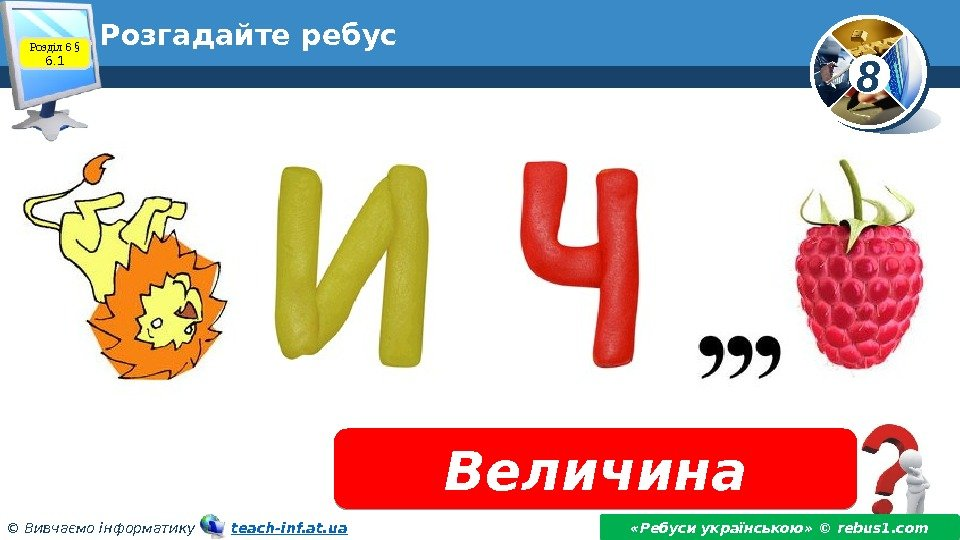 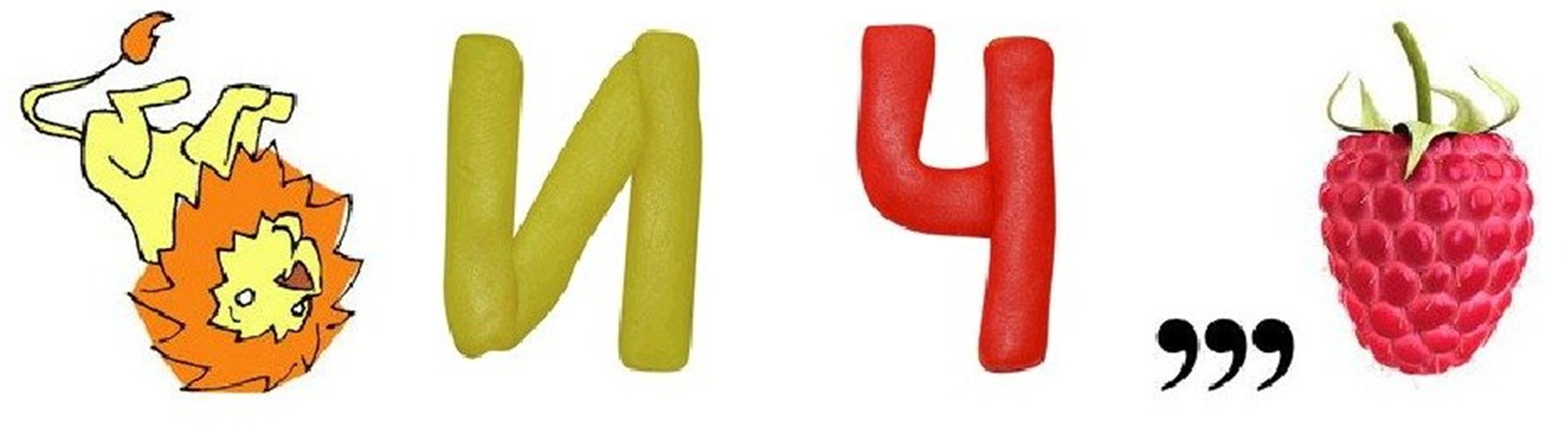 Величина
Математический диктант
«Да» -   +
«Нет»-  −
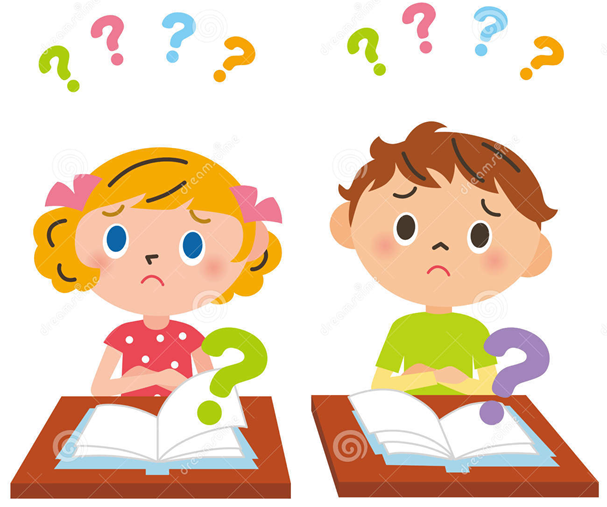 Проверь себя
1) +  2) -  3)+  4)+  5) +  6) -  7) -  8) -  9) +
*Преобразуй
5200
5 км 200 м = …     м
4  ч 30 мин = …    мин
270
*Сравни
8 ц … 80 кг
14 м2 … 1400 дм2
>
=
Найди лишнее выражение
1 ч 30 мин – 25 мин
1 200 : 100
8 кг + 300 г
124 м 75 см + 39 м 85 см
*Вычислите
1 ч 30 мин – 25 мин
8 кг + 300 г
124 м 75 см + 39 м 85 см
Тема урока: Сложение и вычитание величин
Цель: знакомство с приёмами письменного сложения и вычитания величин

Задачи: 
вспомнить соотношение единиц измерения;
научиться выполнять сложение и вычитание величин
*Вычислите
124 м 75 см + 39 м 85 см
Работа с учебником, с.67
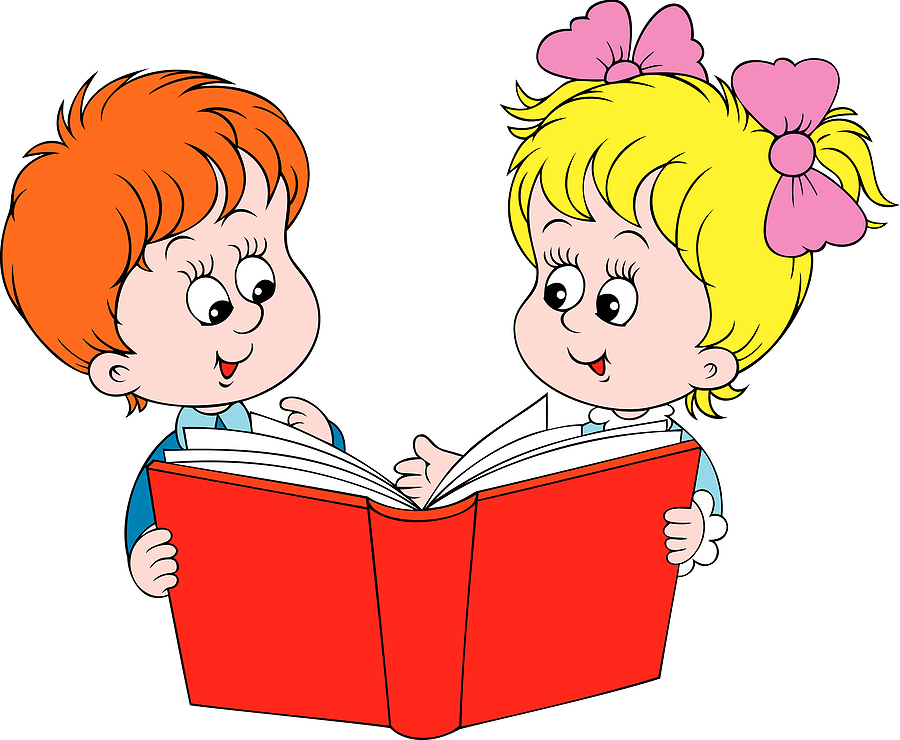 Алгоритм сложения и вычитания величин
Заменяем крупные единицы измерения мелкими
Выполняем действия как с числами
Переводим мелкие единицы измерения в крупные
Образец
124 м 75 см + 39 м 85 см = 164 м 60 см
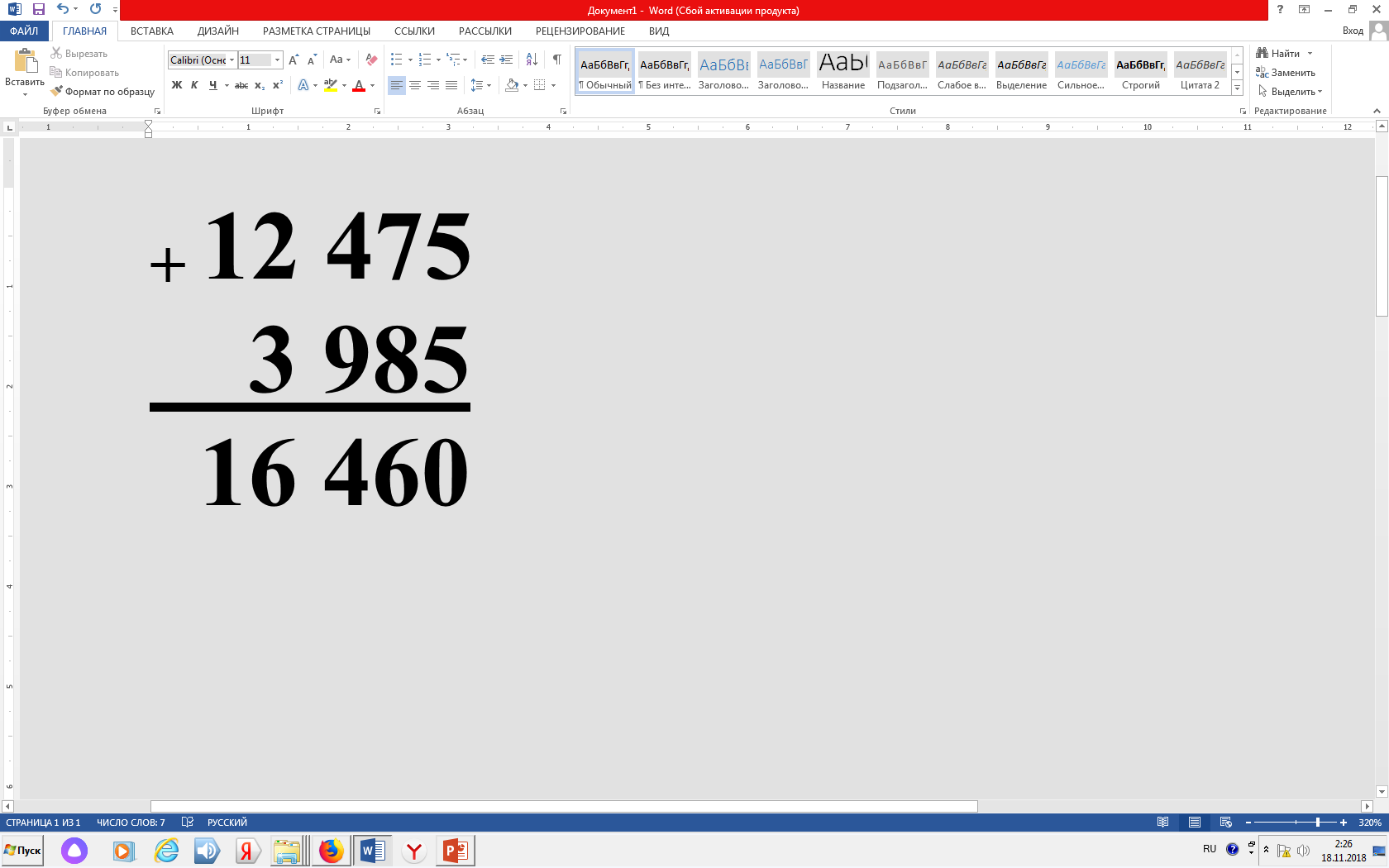 Работа с учебником, с.67
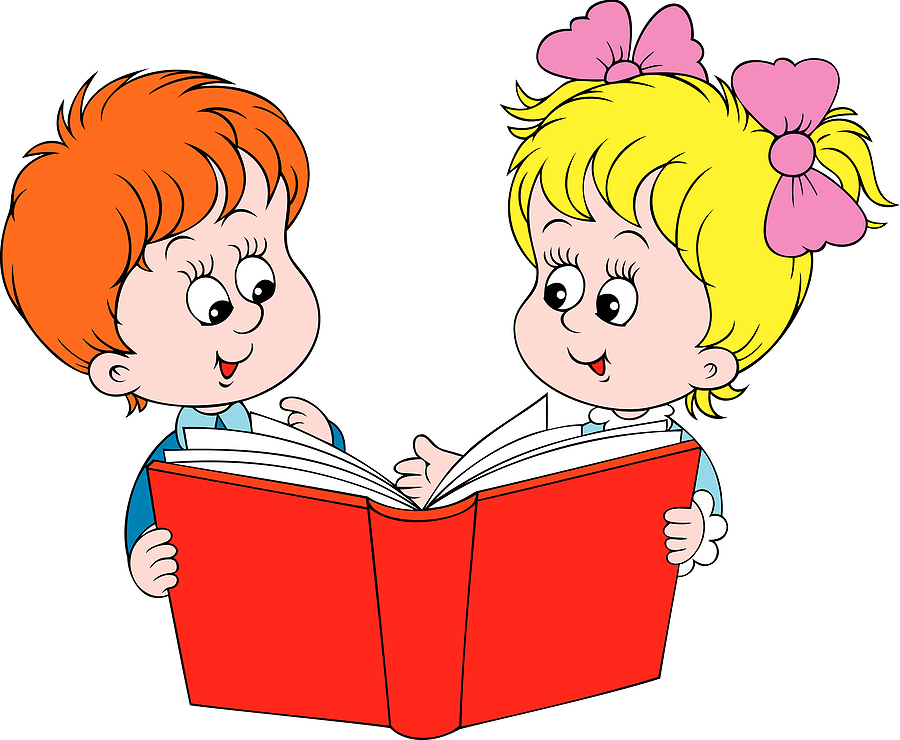 Задание 313(1 столбик)
Задание 314 (1 строка)
Вычисли (работа в парах)
76 км 050 м – 24 км
325 ч – 200 см
29 м2 + 11 м2
Работа с учебником, с.67
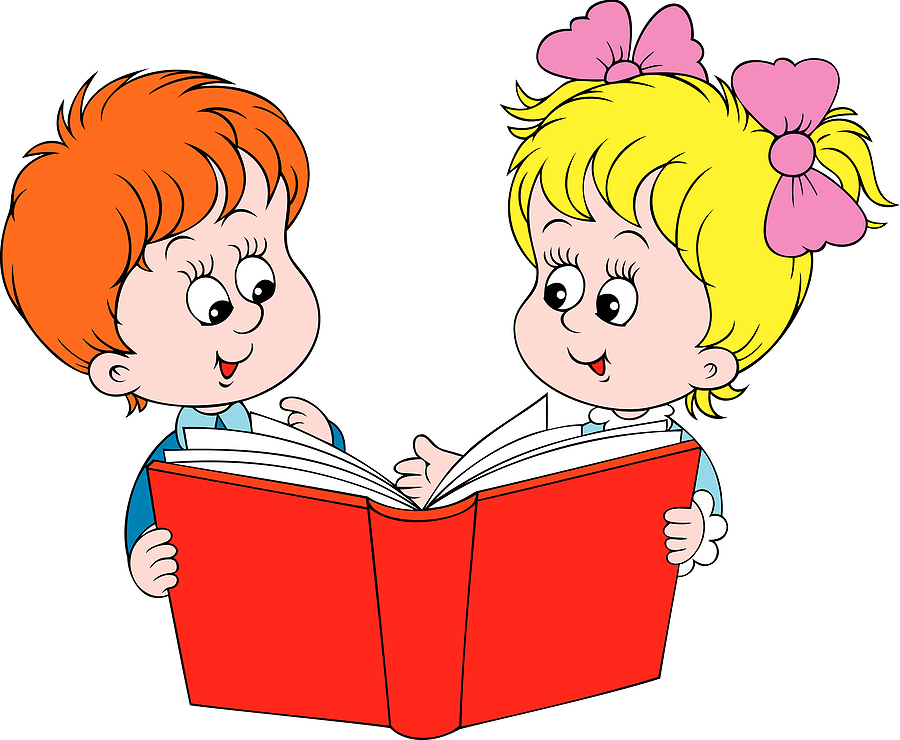 Задача 316
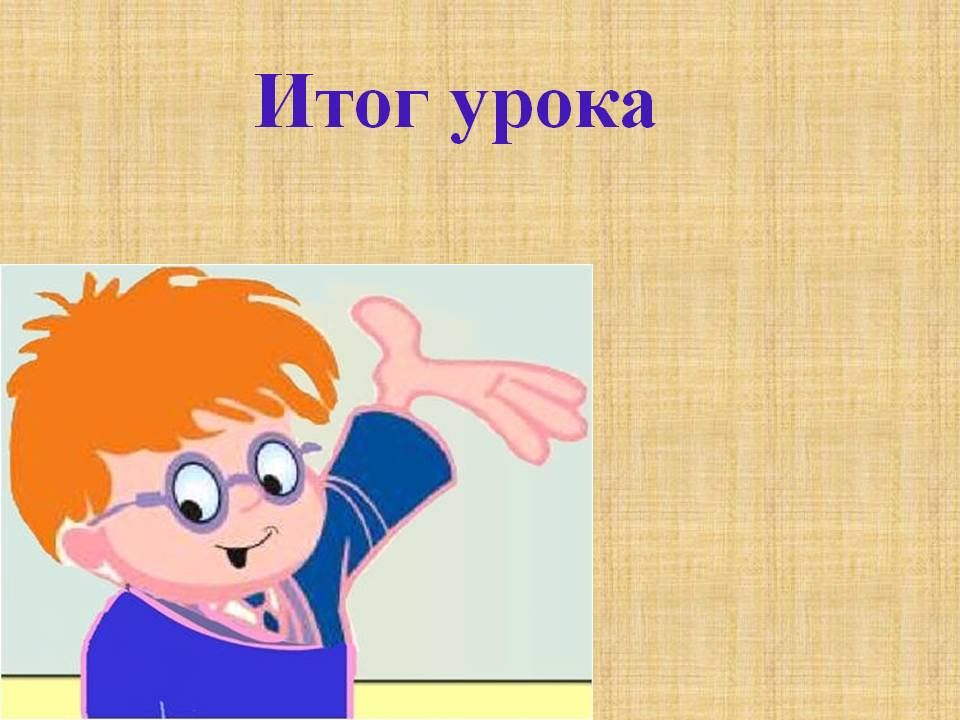 Самооценка
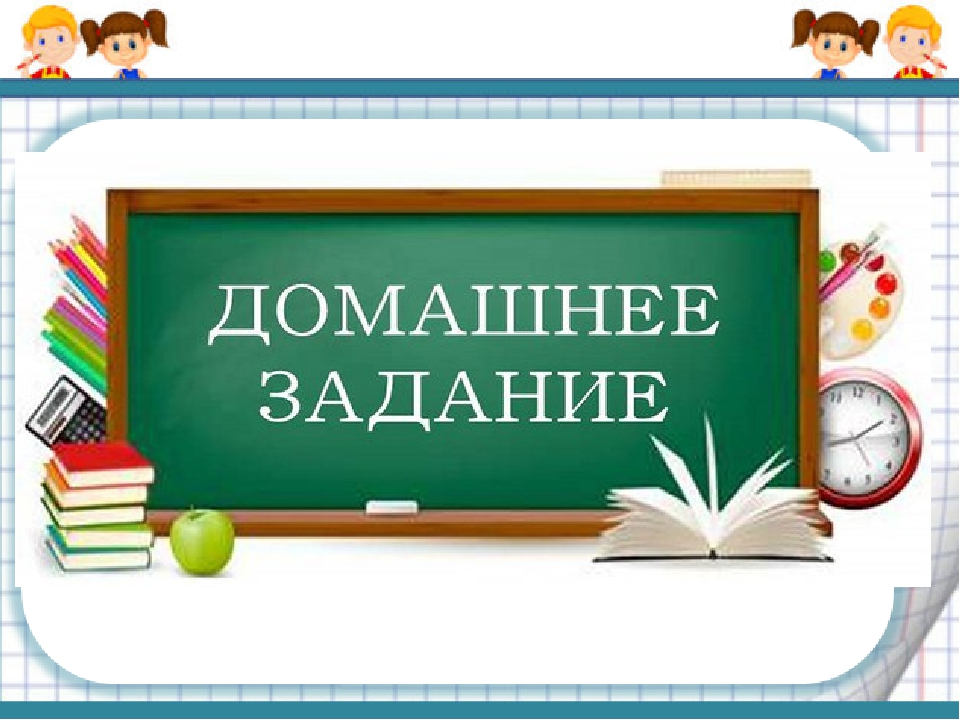 Стр.67, задача 315(всем), 
задания 313(2 столбик) и 317(1 столбик) по выбору.
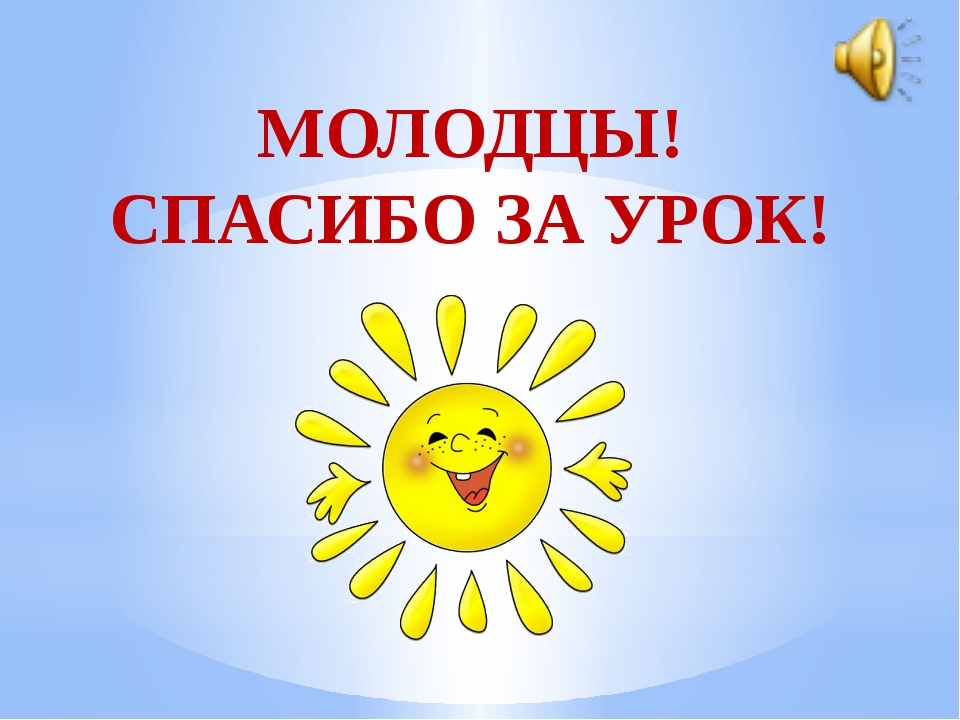